EGI vision for the EOSC
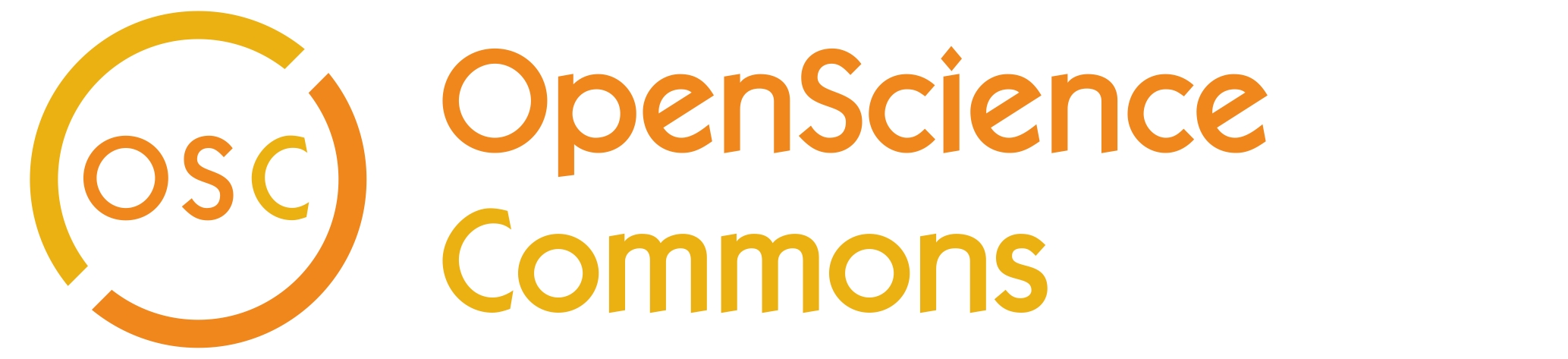 Tiziana Ferrari/EGI.eu
EGI Conference 2015
19 May 2015, Lisbon
Outline
Open Science and Open Science Commons

Open Science Cloud principles

EOSC Vision
EGI vision for the EOSC
Open Science
Opening of the creation and dissemination of scholarly knowledge towards a multitude of stakeholders, from professional researchers to citizens 


Openness
Participation
Collaboration
Sharing
Re-use


Greater social value
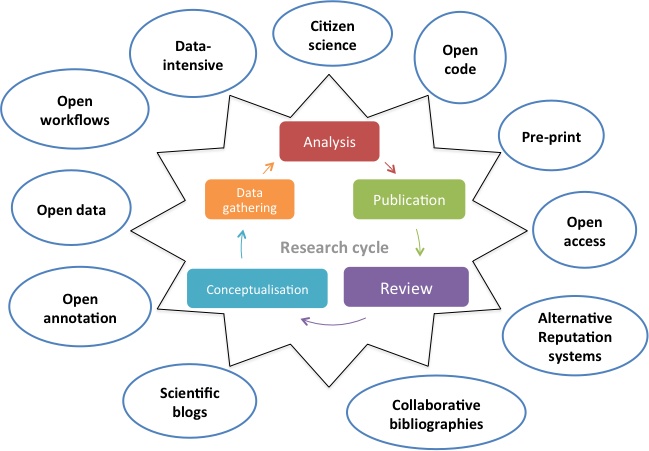 Source: http://goo.gl/uO9MK5
EGI vision for the EOSC
Open Science:a Complex Resource System
Shared resources
Integrated, easy and fair access
Engaged communities
Participating in the process
Culture of sharing
Collaborating in the management and stewardship
Governance
Rules to access
Rules to resolve conflicts
Rules to balance quality vs. openness
Financial support
For long-term availability
EGI vision for the EOSC
A multi-stakeholder endeavor (EU perspective)
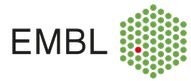 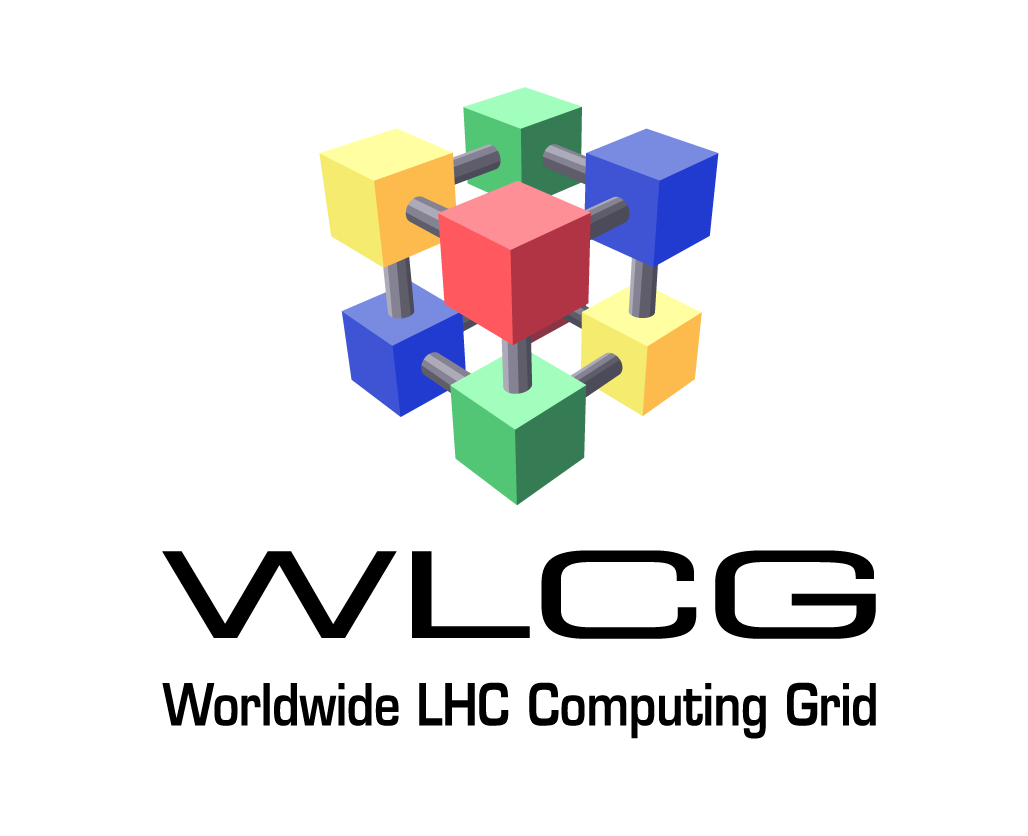 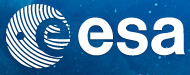 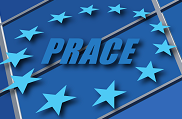 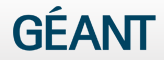 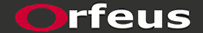 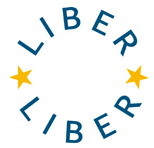 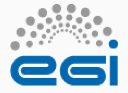 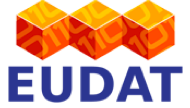 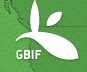 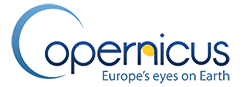 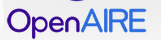 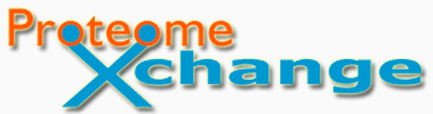 Research Infrastructures
Virt. Research Env. providers
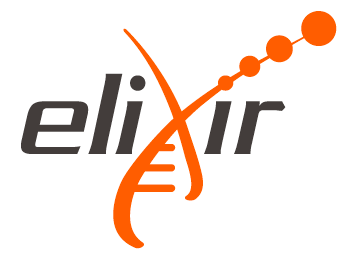 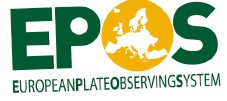 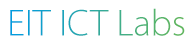 Innovation Centres
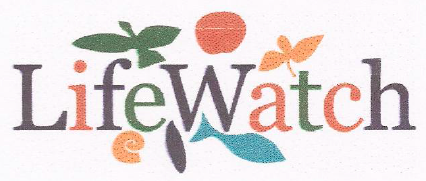 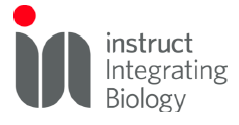 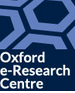 Centres of Excellence
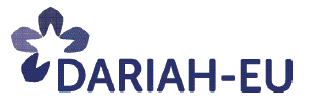 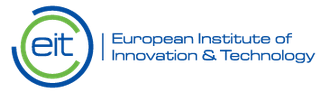 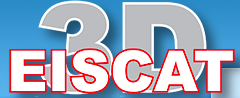 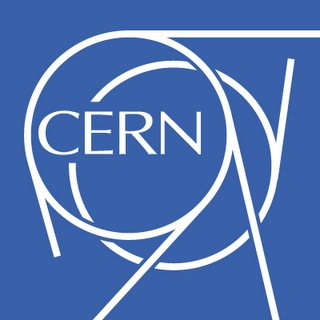 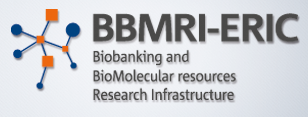 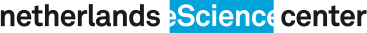 EGI vision for the EOSC
Commons
Institutionalised community governance of the production and/or sharing of a particular type of resource (from natural to intellectual)
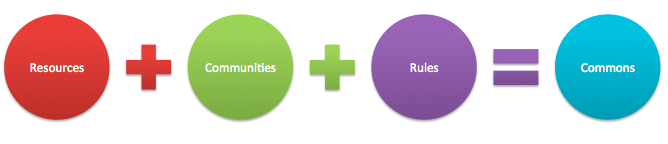 GÉANT: European Communications Commons
Constructing Genome Commons
Wikipedia
…
e-Infrastructure Commons
Linux
Internet
EGI vision for the EOSC
Nov 2014. Open Science Commons
A set of interrelated resource systems governed as commons that support the open creation and dissemination of scholarly knowledge
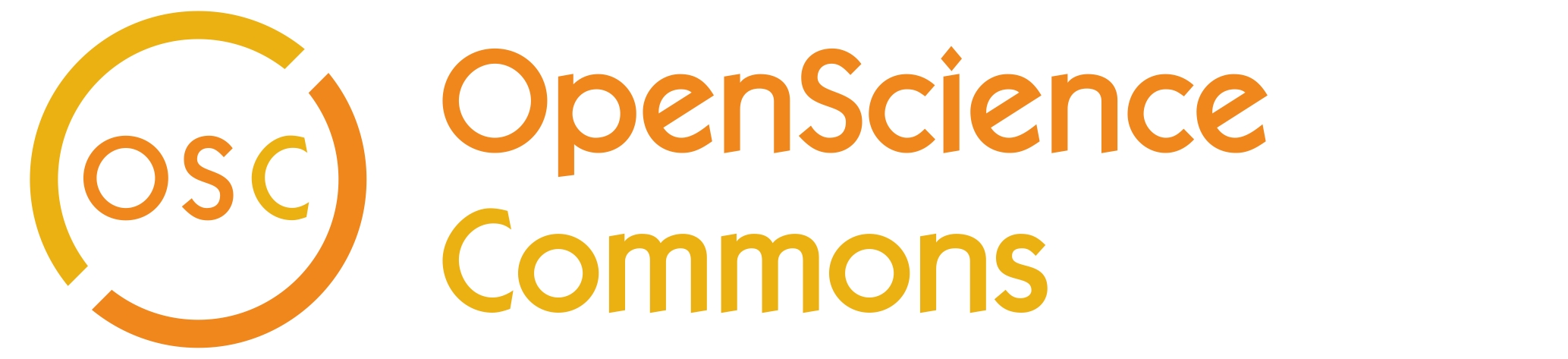 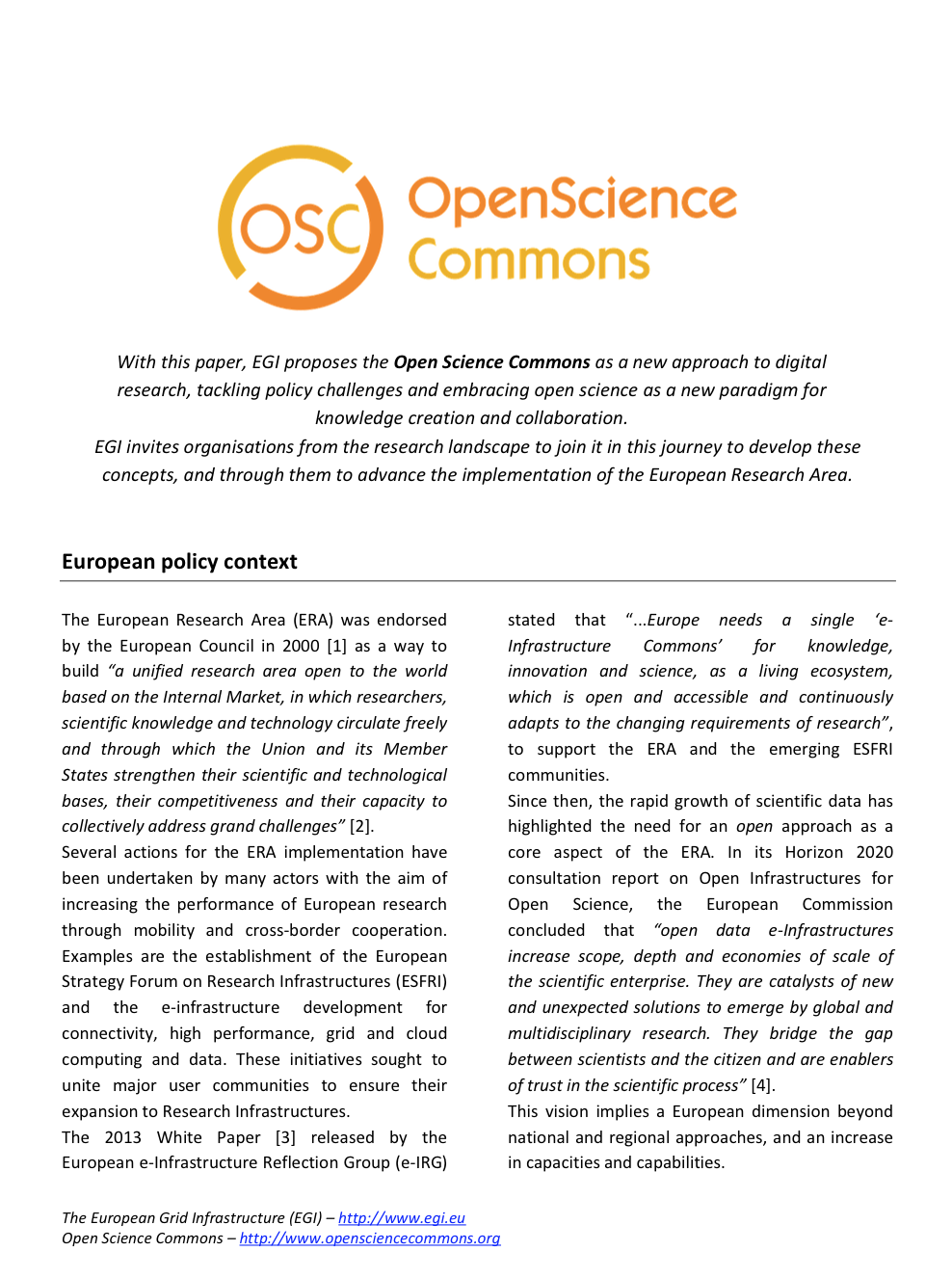 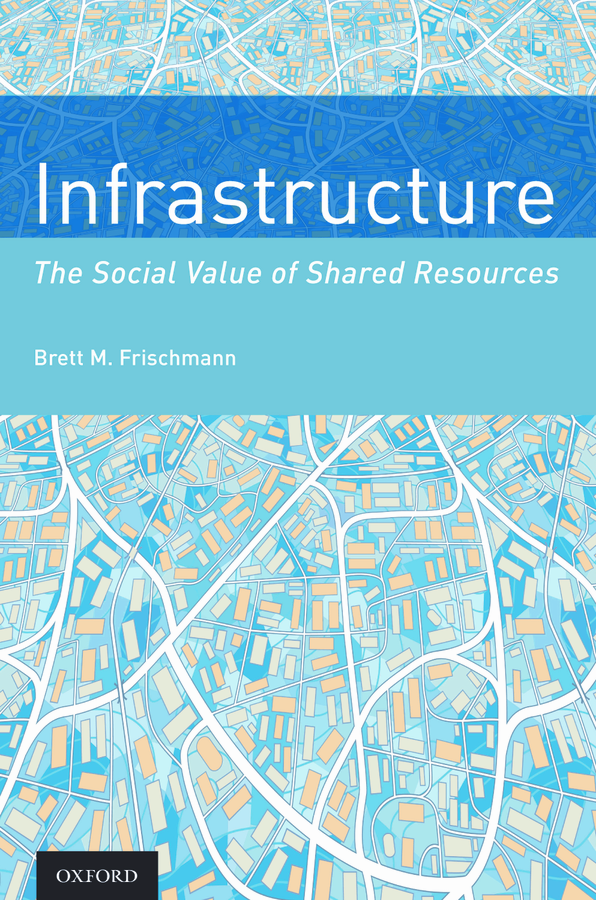 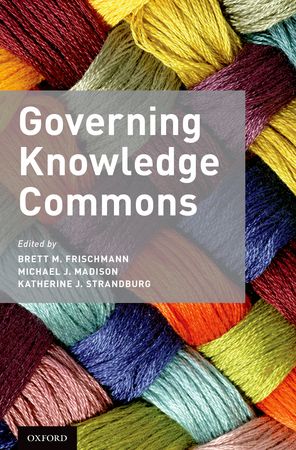 website: www.opensciencecommons.org - paper: http://go.egi.eu/osc
EGI vision for the EOSC
Open Science Commons:When implemented…
Researchers from all disciplines 
have easy, integrated and open access 
to the advanced digital services, scientific instruments, data, knowledge and expertise 
they need to collaborate and achieve 
excellence in science, research and innovation.

They feel engaged in governing, managing and preserving these resources for everyone’s benefit, with the support of all stakeholders.
EGI vision for the EOSC
Key aspects in Open Science
EGI vision for the EOSC
Best practices: Commoning in EGI
Types of shared resources
Large-scale computing/storage/cloud IaaS-PaaS-SaaS/data services
Applications, tools, science gateways
Knowledge, expertise, training
Rules
Various types of access modes 
e.g., policy-based, excellence-driven, membership-based
Not yet fully harmonized across Member States
Governance
Mainly service providers at the moment
Evolving to include research infrastructures
Advisory board for user communities

Funding
National funding agencies, EC, service providers, user communities
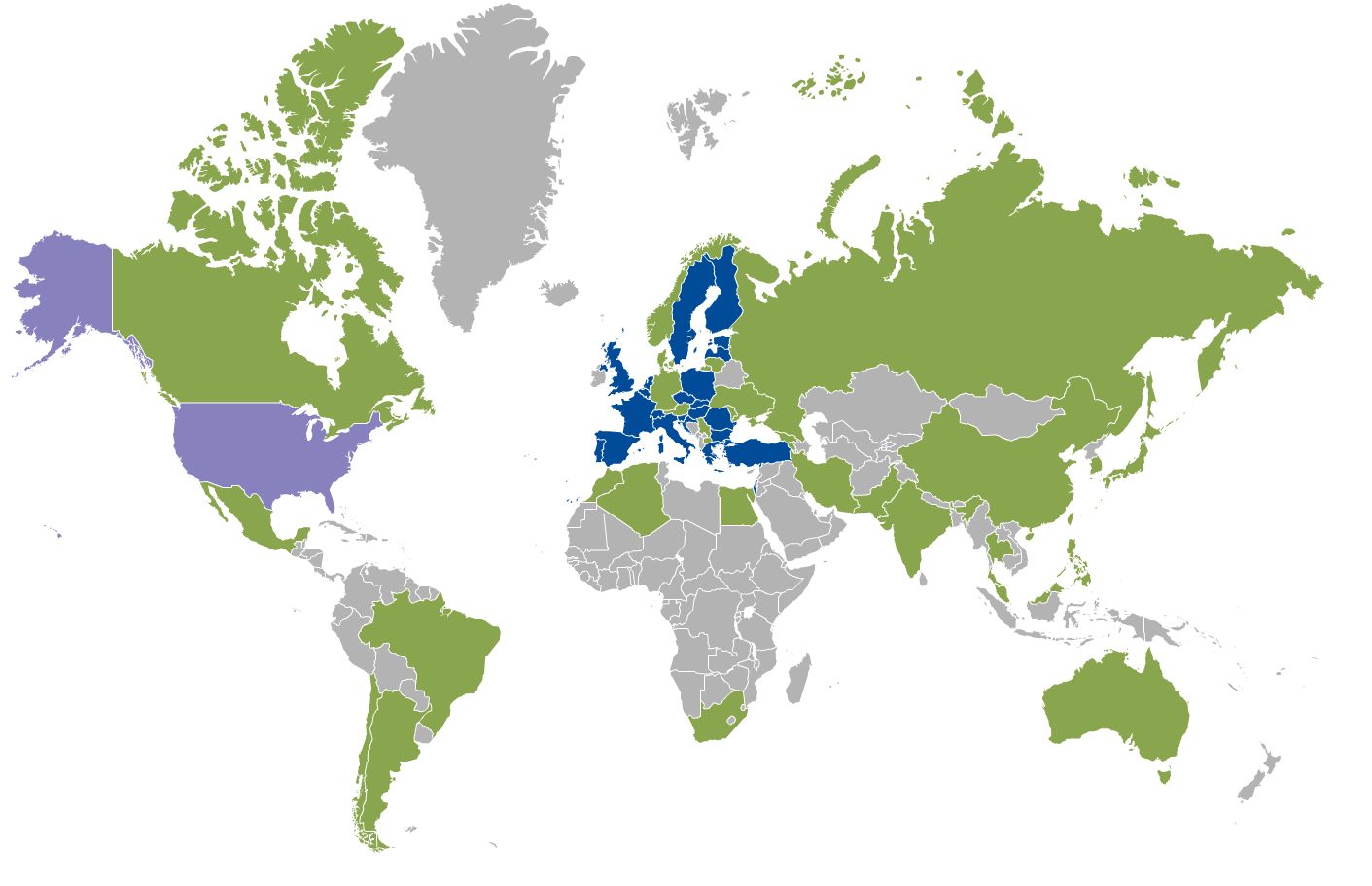 EGI vision for the EOSC
Developing an OSC (1):Governance structure and funding models
Analyse governance structure of existing infrastructure/knowledge resource systems in open science 
Identify best practices and patterns for commoning
Develop guidelines

Define a multi-stakeholders governance – European and national – bringing together the different stakeholders including communities

Identify funding models for sustainability and capacity building
EGI vision for the EOSC
Form open science commons to EOSC
EOSC principles?
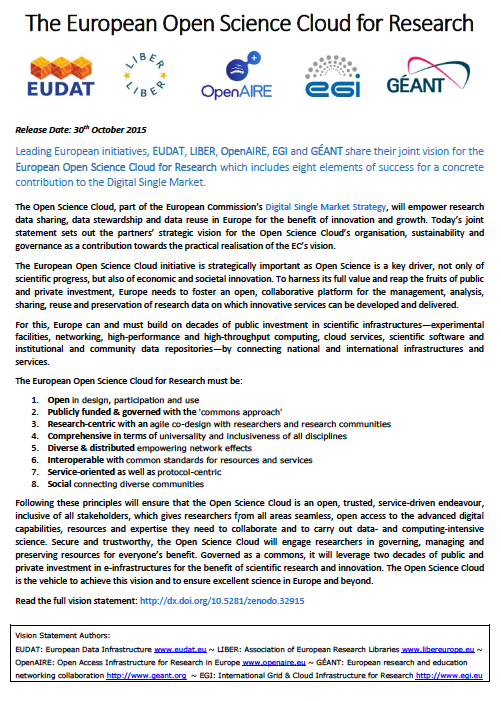 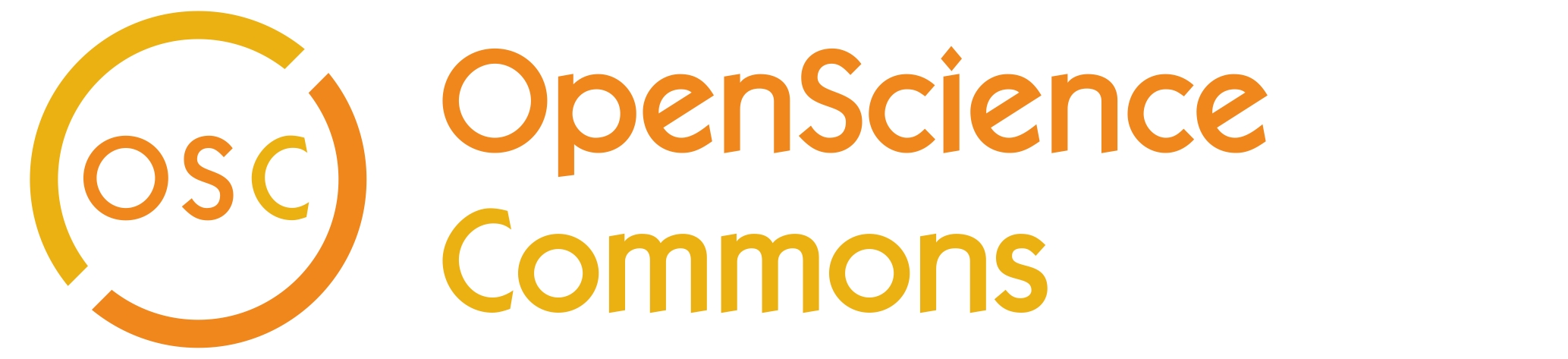 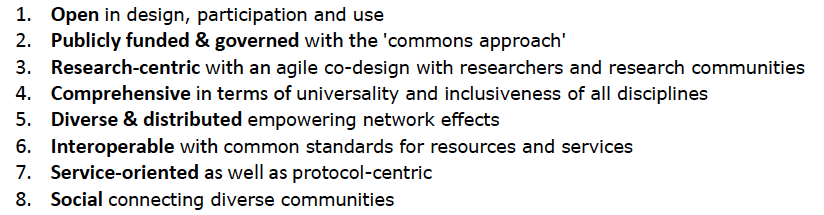 EGI vision for the EOSC
Developing an OSC (1):Open Science network of Research Objects
The set of generic ICT capabilities (research objects) across countries and communities offering 
Compute/Data intensive capabilities
Easy discovery, access, use and reuse
Shared capacity 
The set of specialized ICT capabilities provided by research communities, platform providers, Ris
Required open standards and policies
The federated service management processes and services to orchestrate different service “domains”
The business processes for service delivery and consumption
EGI vision for the EOSC
Developing an OSC (2):Research data
Bridge preservation and data use/reuse infrastructures 
stimulate the creation of networked repositories of open research data coupled with diverse computing capabilities, software, applications, workflows, publications for Data as a Service
Scalable reuse of big open data repositories
Develop a culture of sharing and the right incentives to contribute and maintain data
Address data legal and policy issues
Prefer minimal IPR or non-exclusive licensing 
Many initiatives exist (e.g. RDA, CODATA)
EGI vision for the EOSC
Developing an OSC (3):European open knowledge hubs
A coordinated network of competence centers
Offering knowledge and expertise for scientific software, applications, tools
Knowledge and expertise from a network of European training and education centres
Scientific software is open, documented, discoverable, supported
Support to access different capabilities (HTC, HPC, cloud, open research data, tools, applications, software…)
EGI vision for the EOSC
EOSC Research Objects Hub
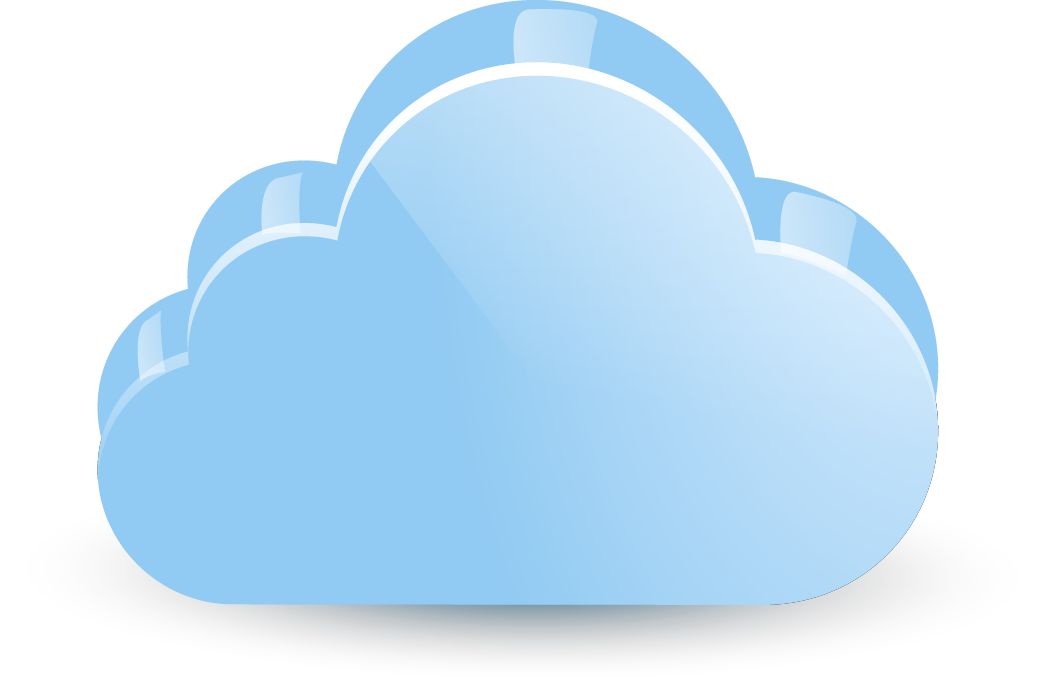 Thematic services (data products, pipelines, software, virtual appliances..)
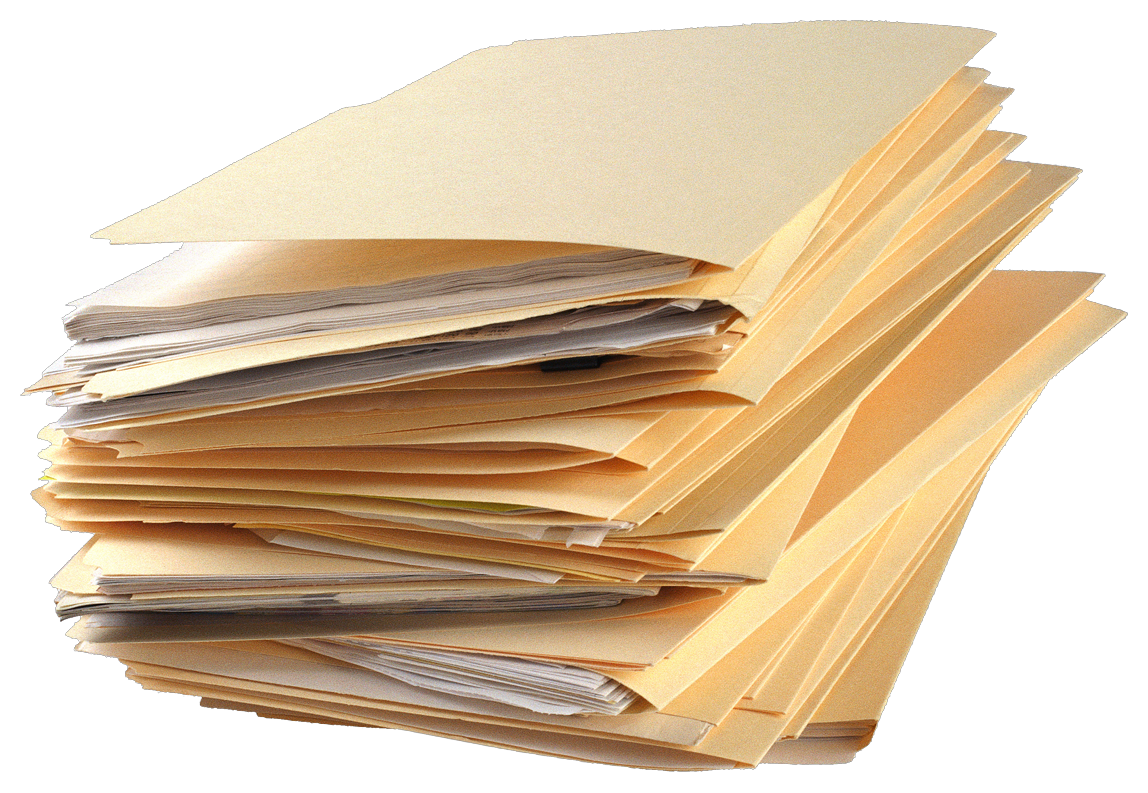 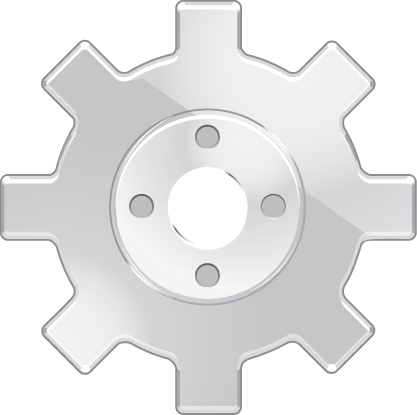 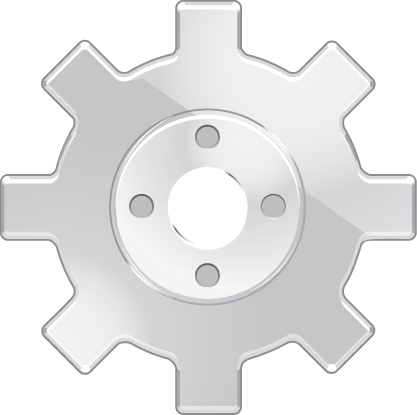 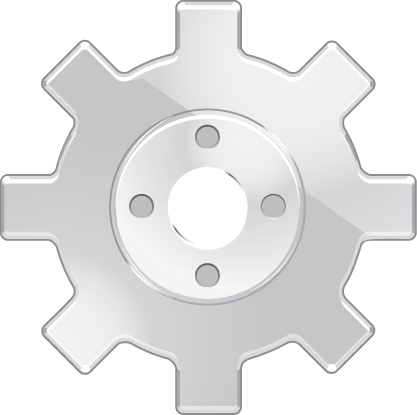 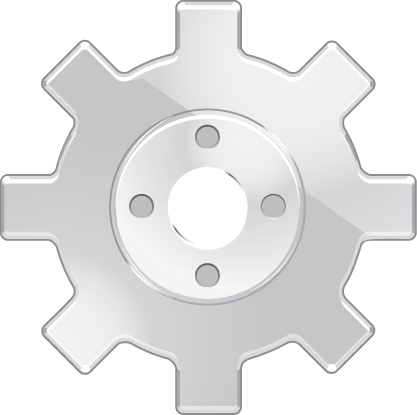 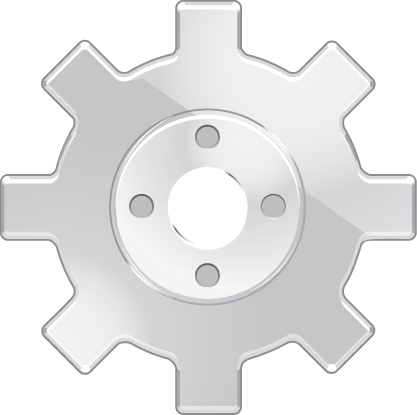 Research outputs
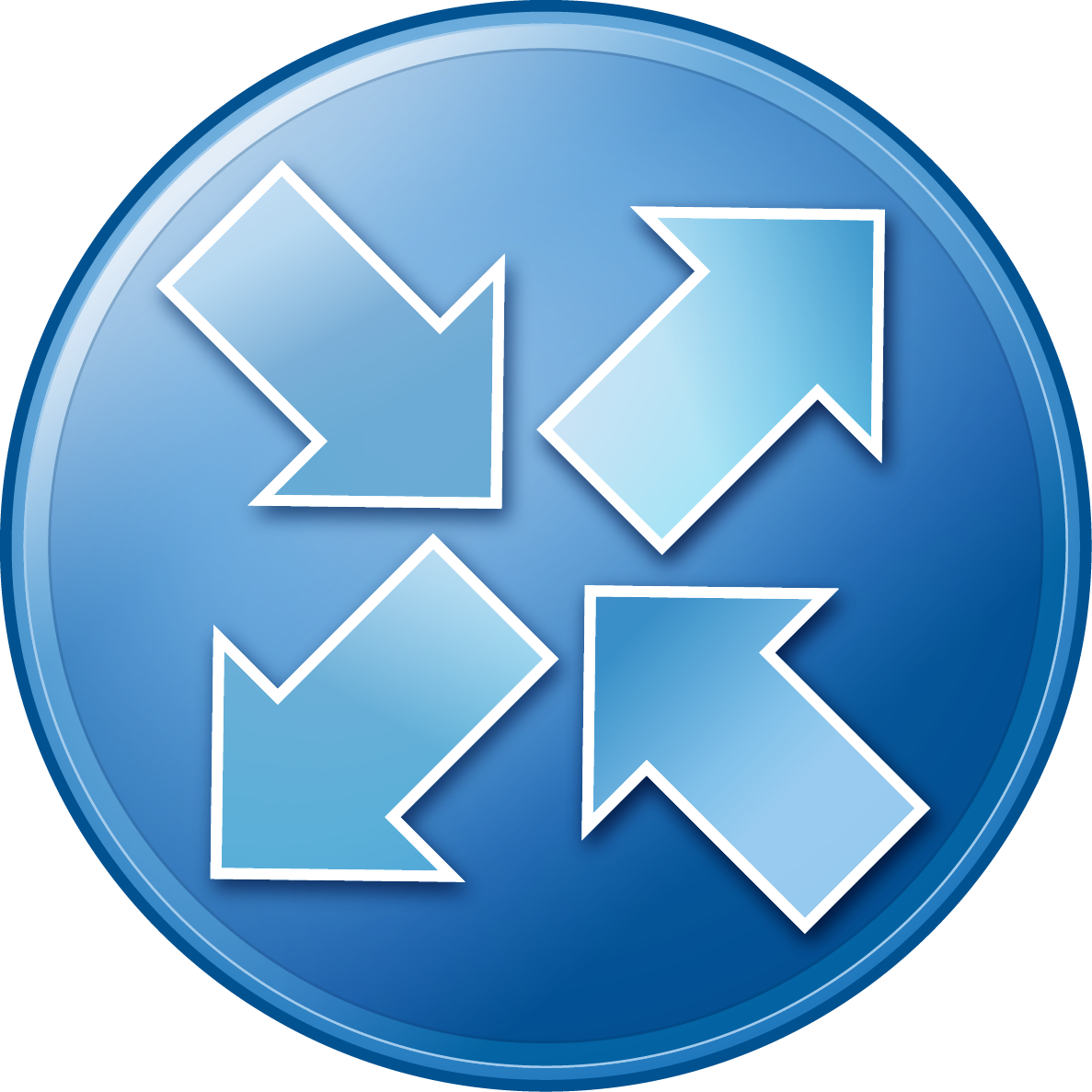 Hub-specific service management processes, business processes, policies
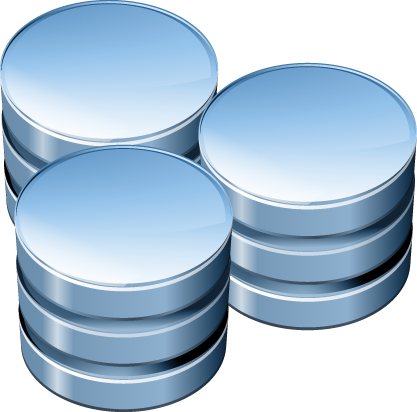 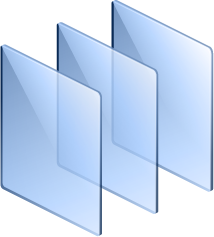 Cloud compute
Cloud container compute
HTC  and HPC
Storage/data management
EOSC Research Objects Hub
EGI vision for the EOSC
Federation services and processes
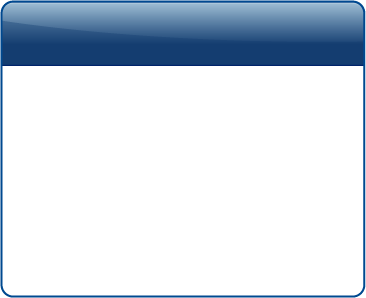 Core EOSC services and activities 
(examples)
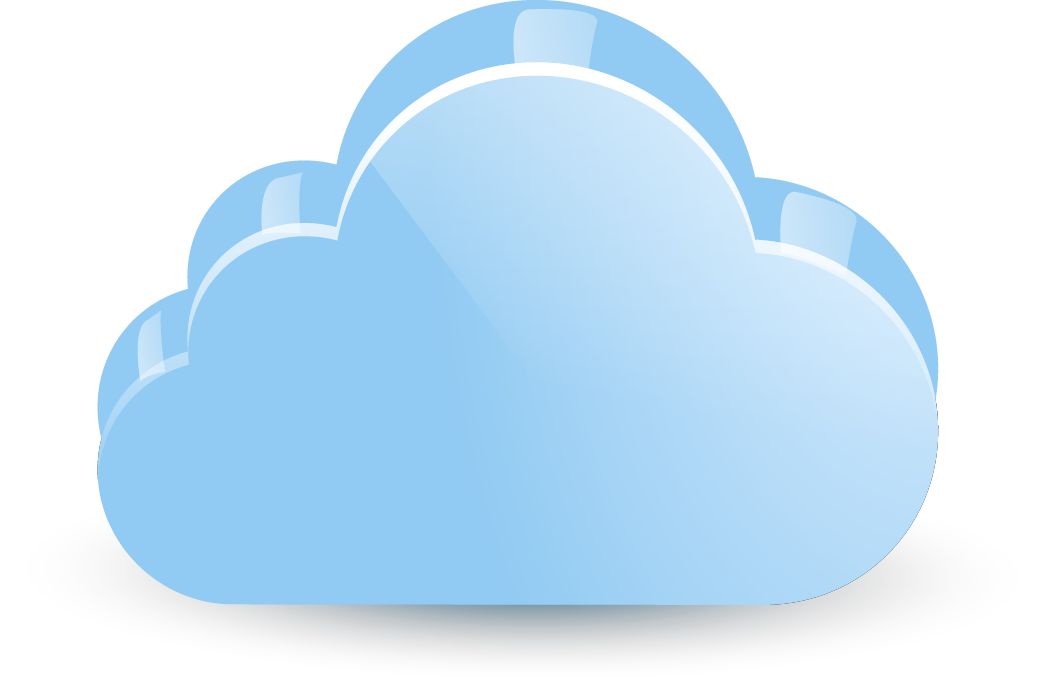 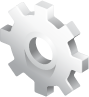 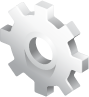 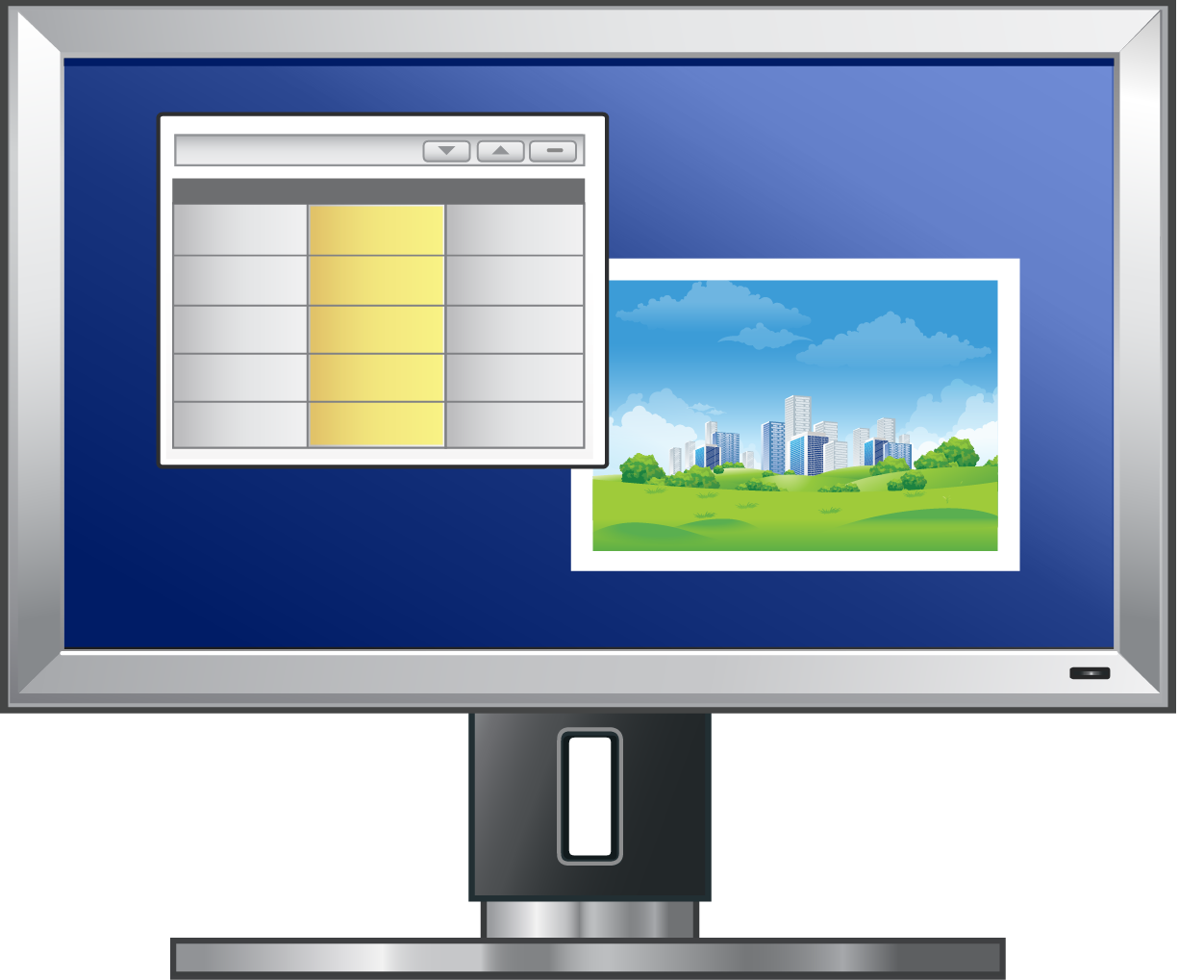 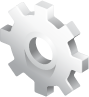 Federation services/processes
(accounting, monitoring,..
Business processes and channels
Research objects libraries
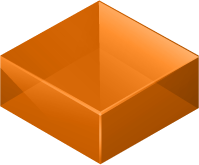 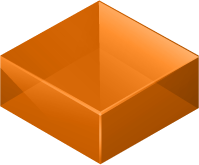 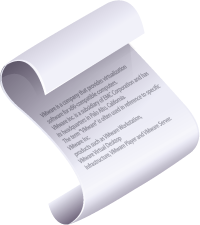 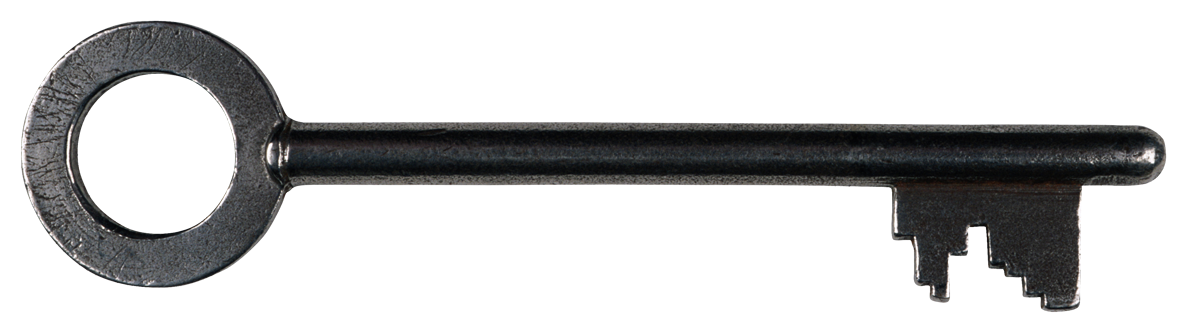 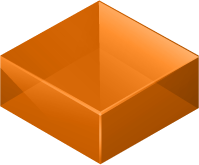 OSC Core Hub
Federated IdP, Auth, Authz
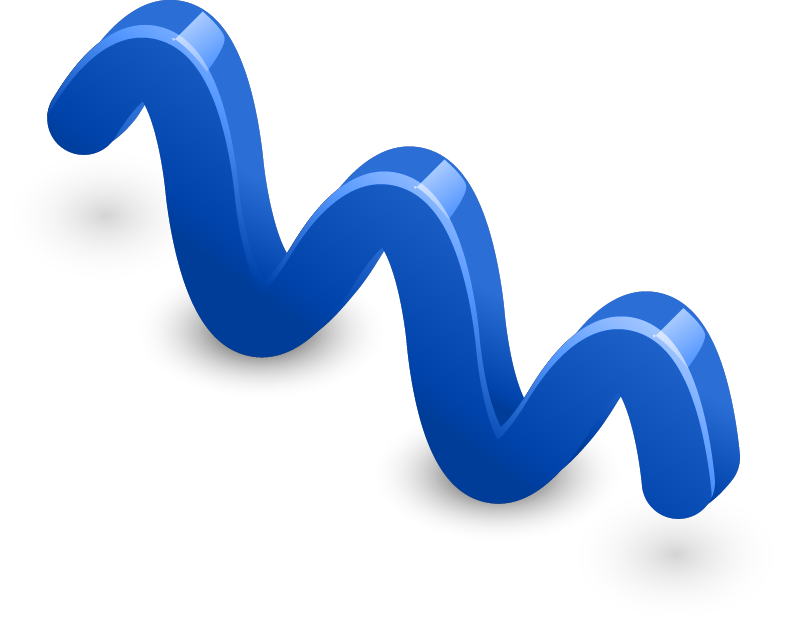 Markeplaces
Standards and policies
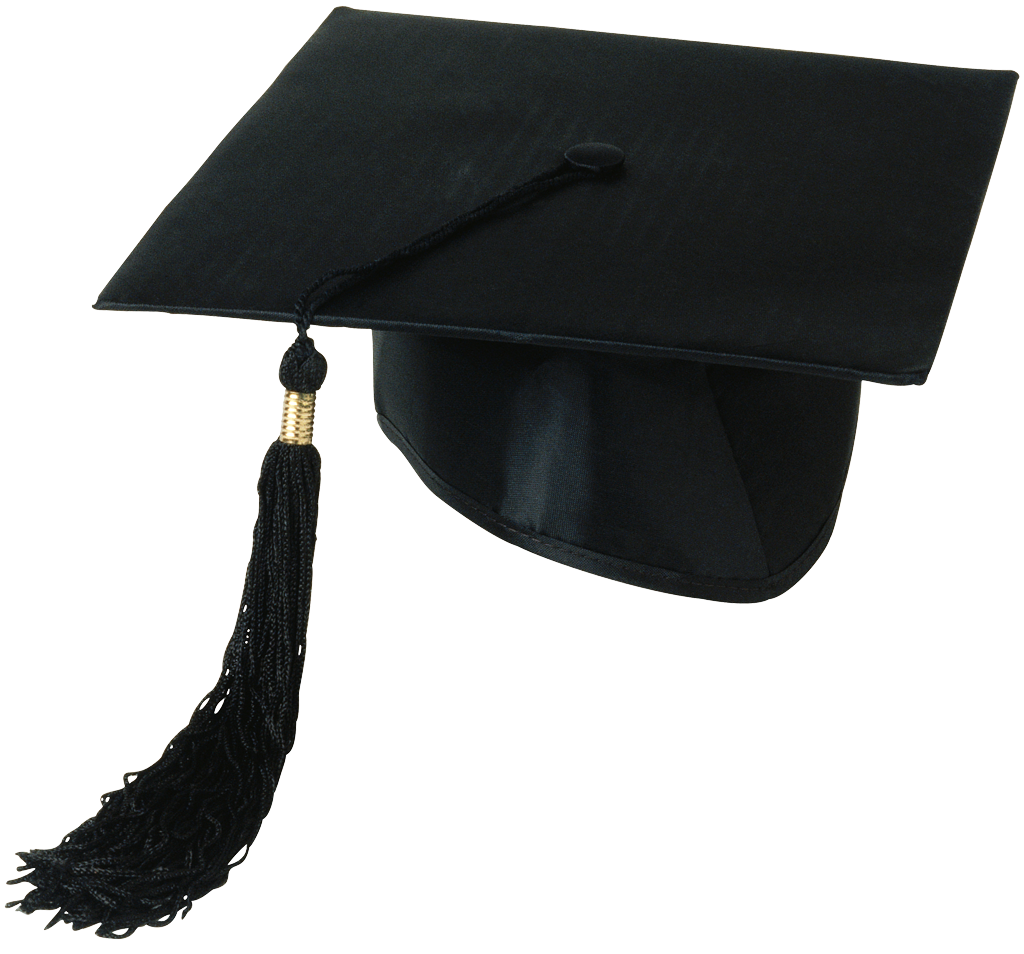 Research Object Indexing
and discovery services
Knowledge an d training
EGI vision for the EOSC
A worldwide OSC
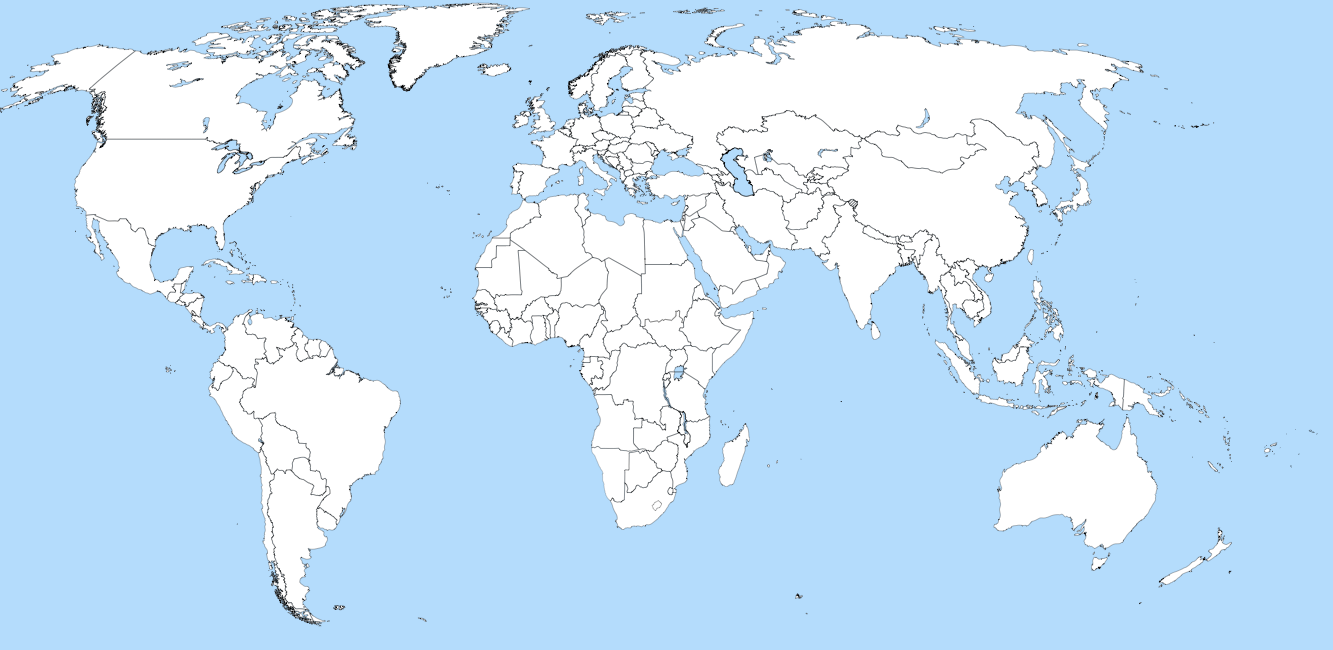 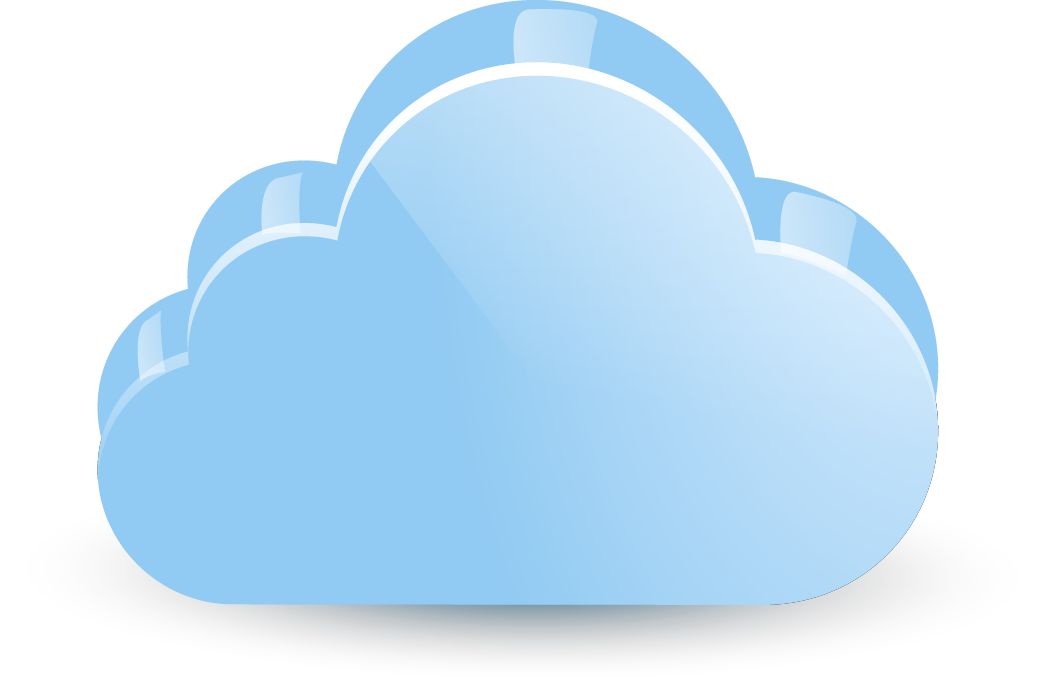 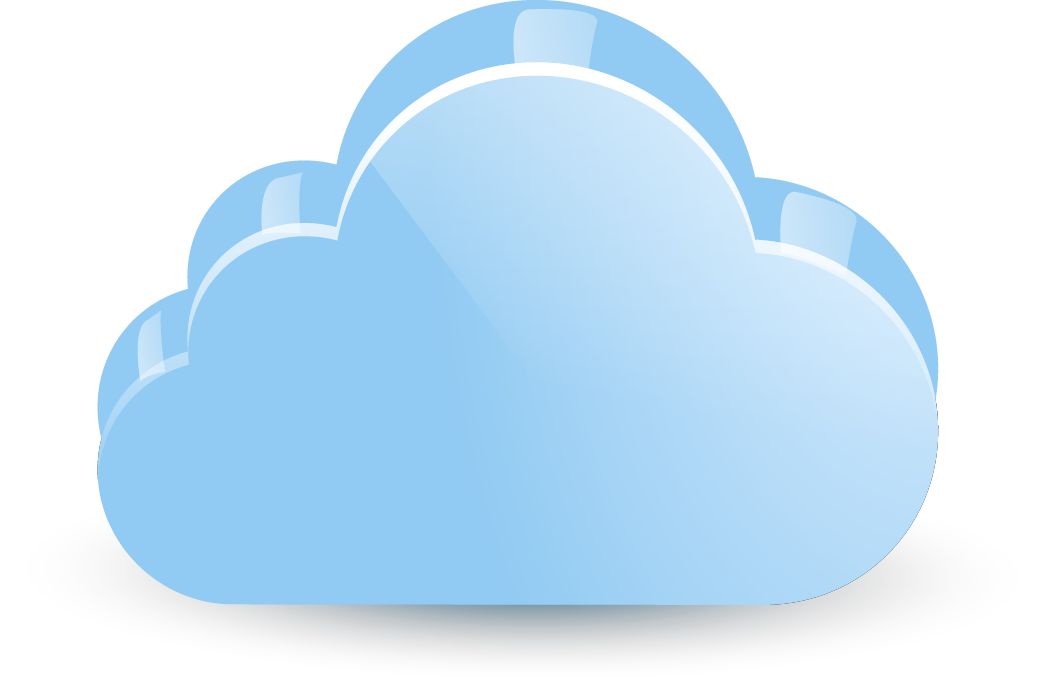 EOSC Hub
EOSC core Hub
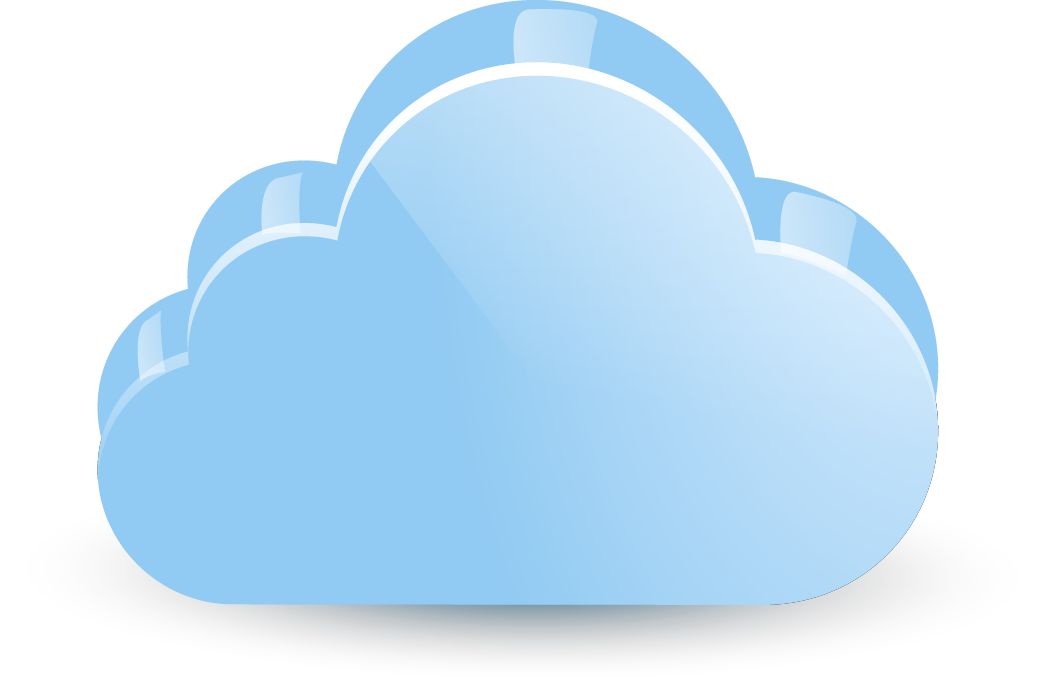 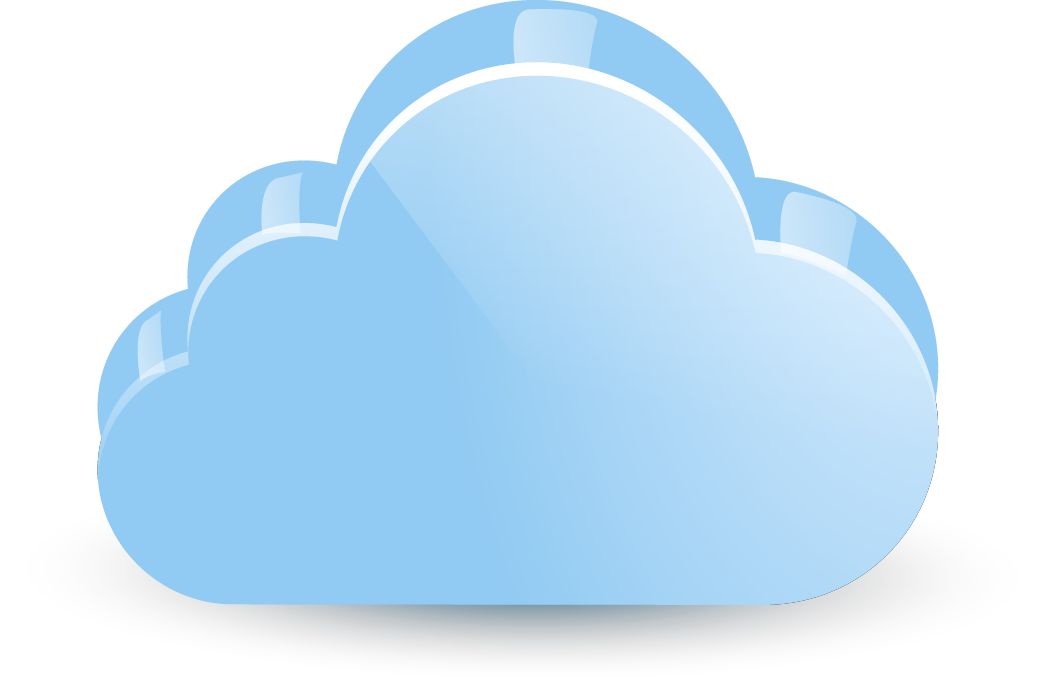 EOSC Hub
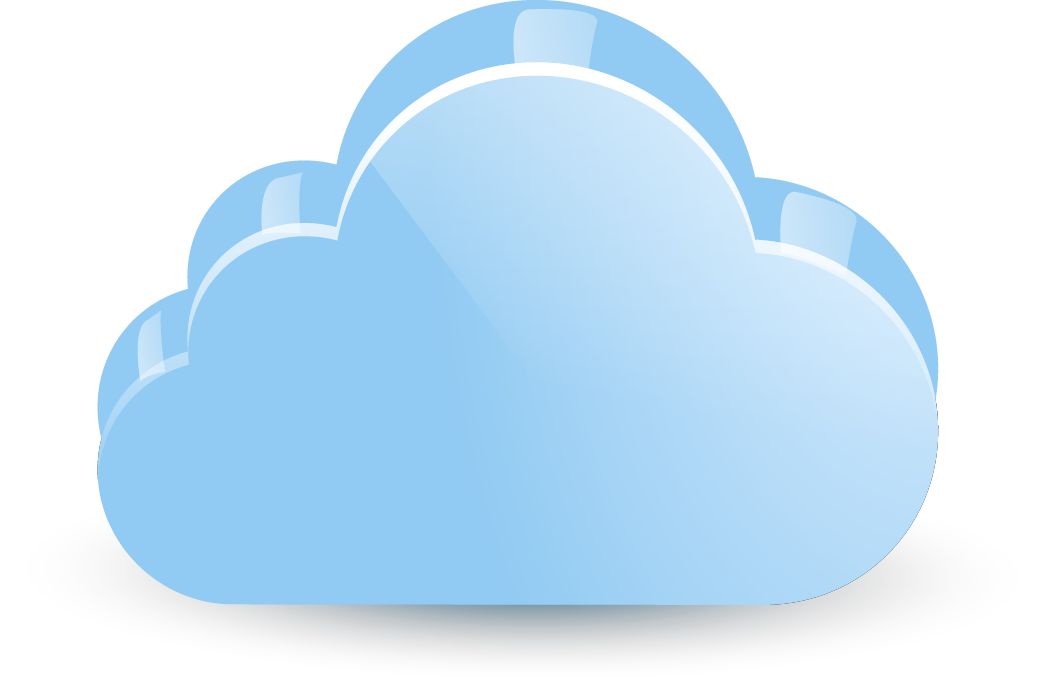 OSC Core Hub
EOSC Hub
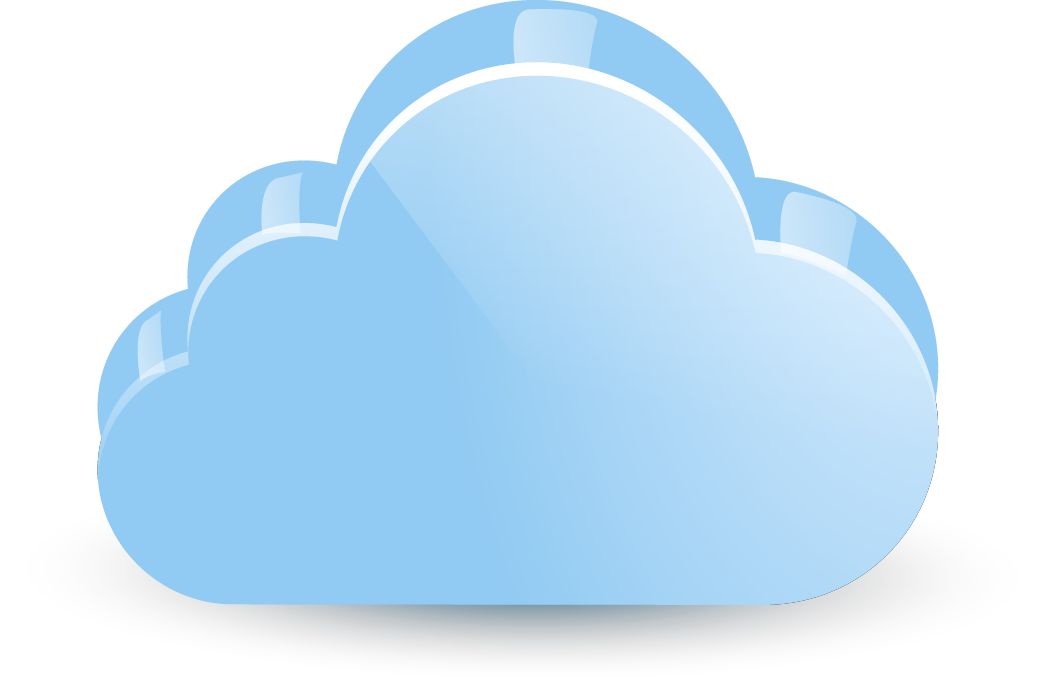 OSC Hub
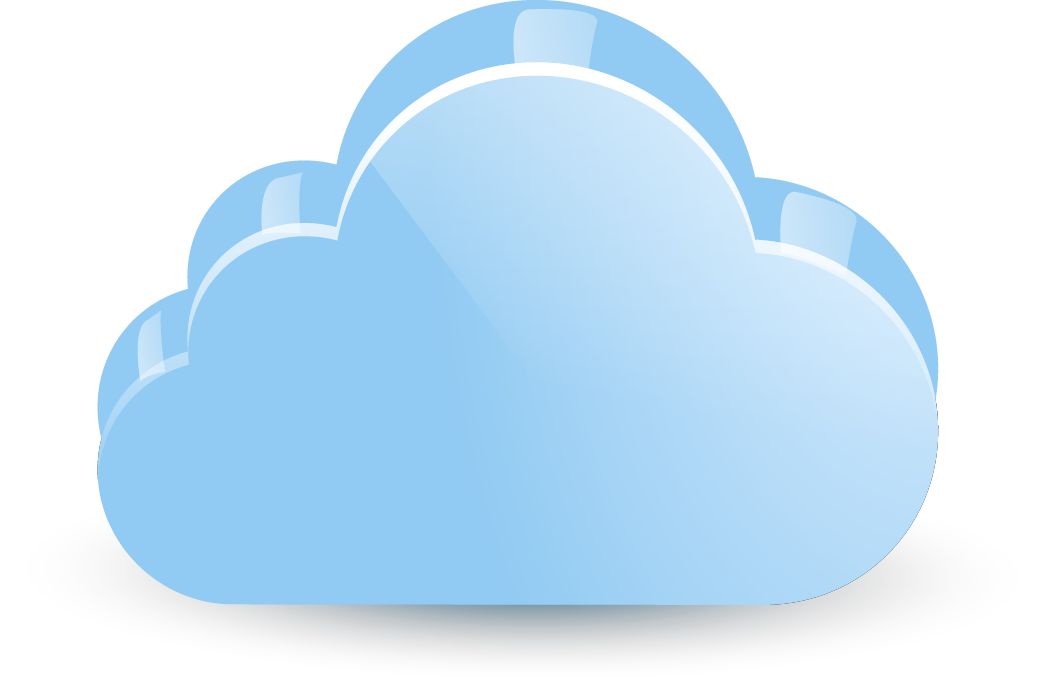 OSC Hub
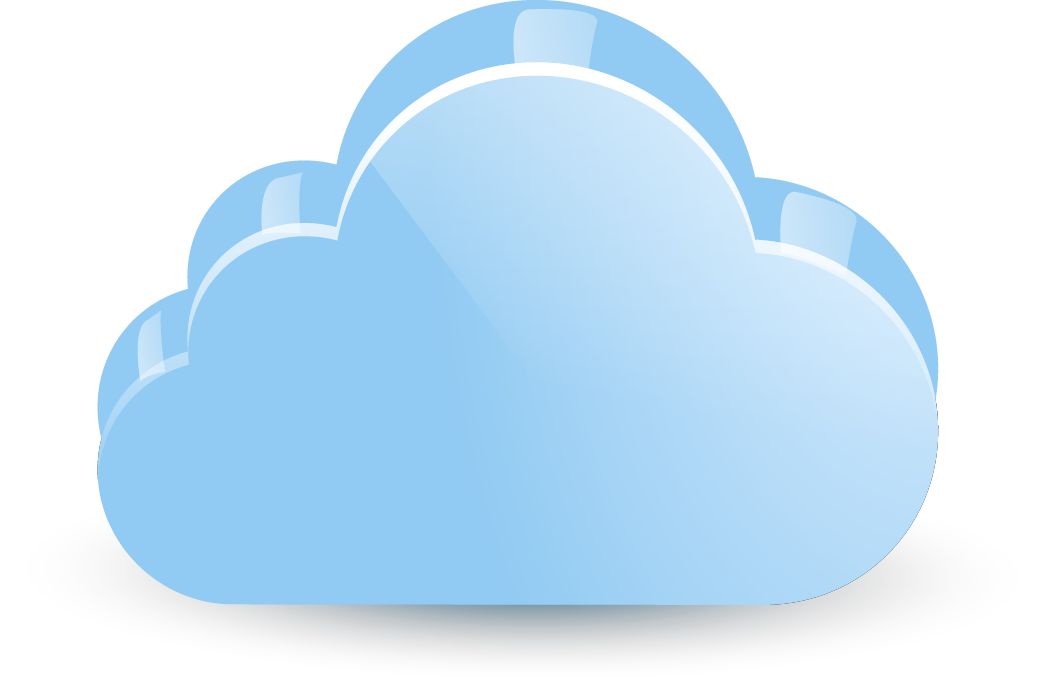 OSC Hub
OSC Hub
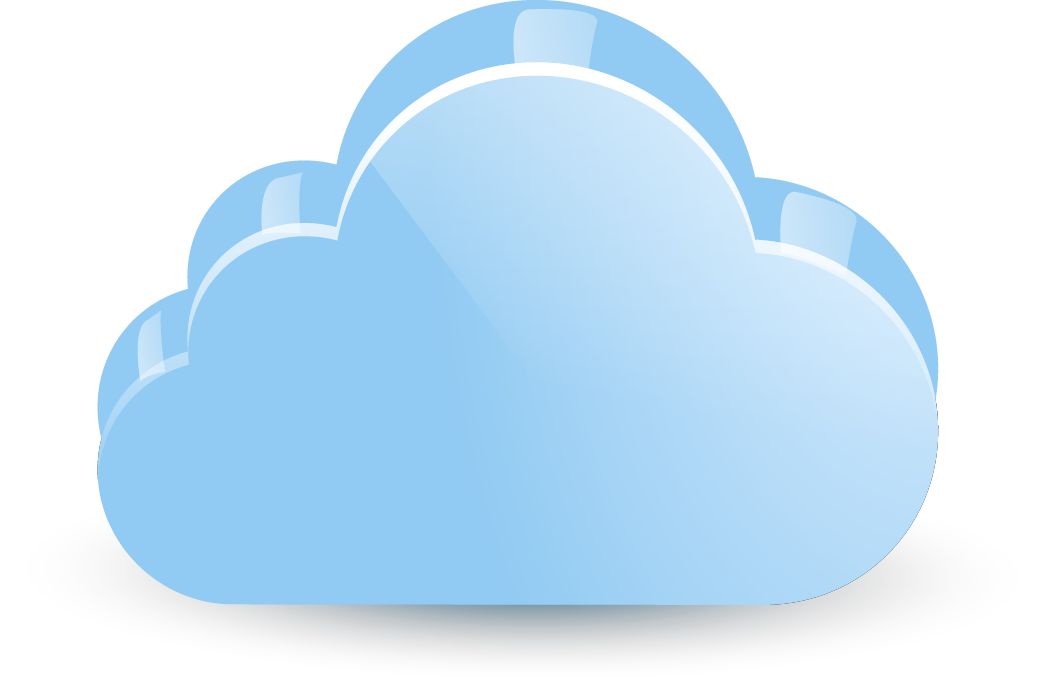 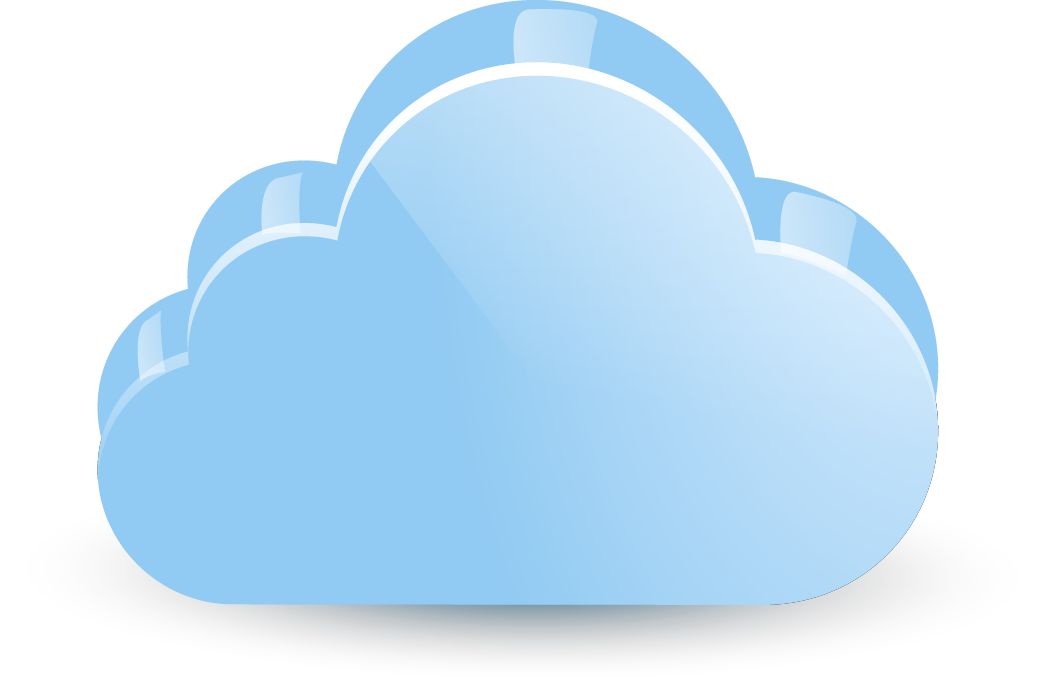 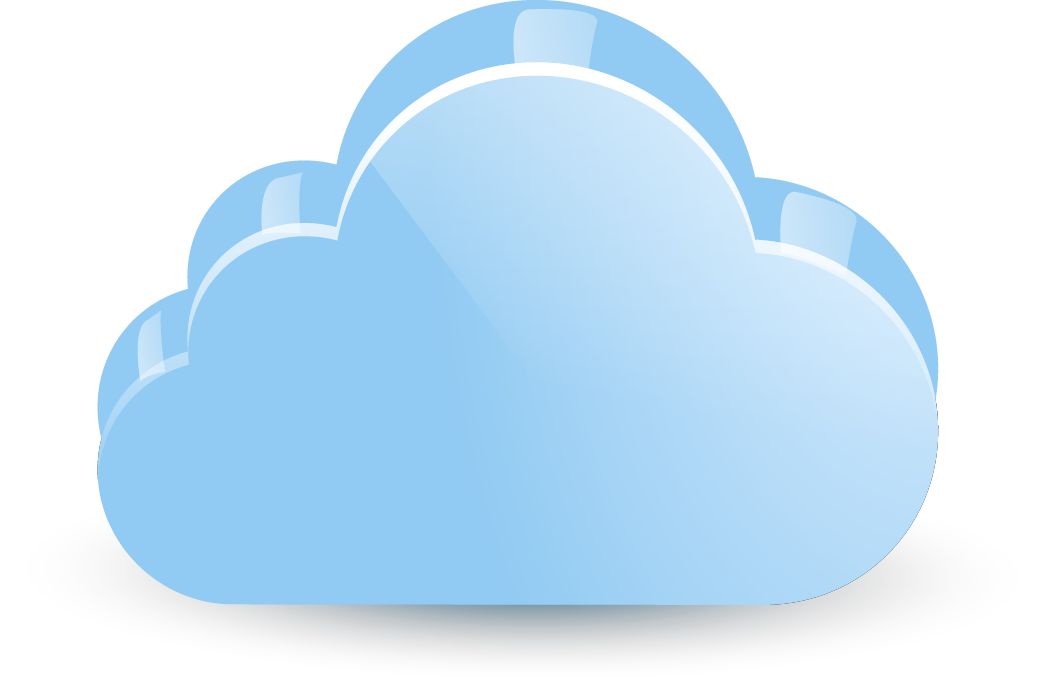 OSC Hub
OSC Hub
OSC Hub
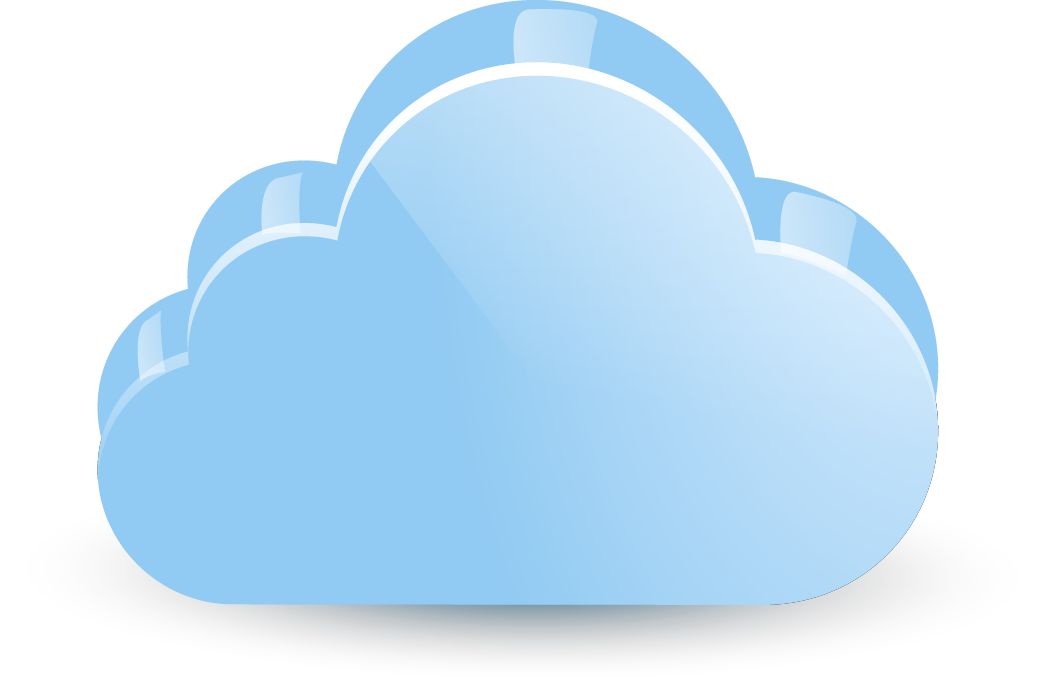 OSC Hub
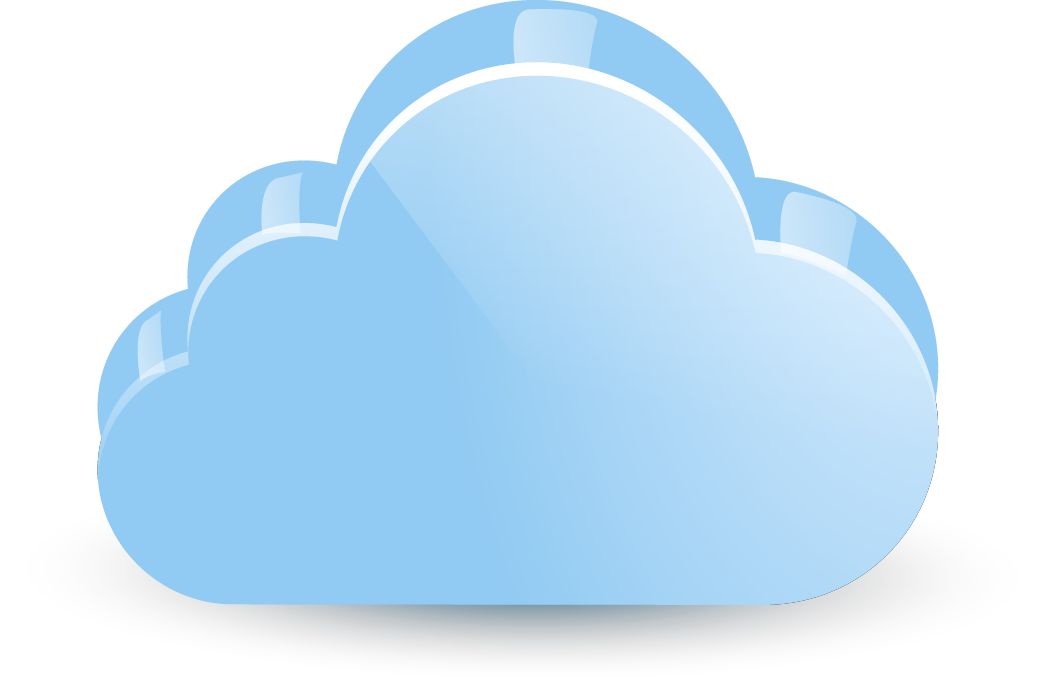 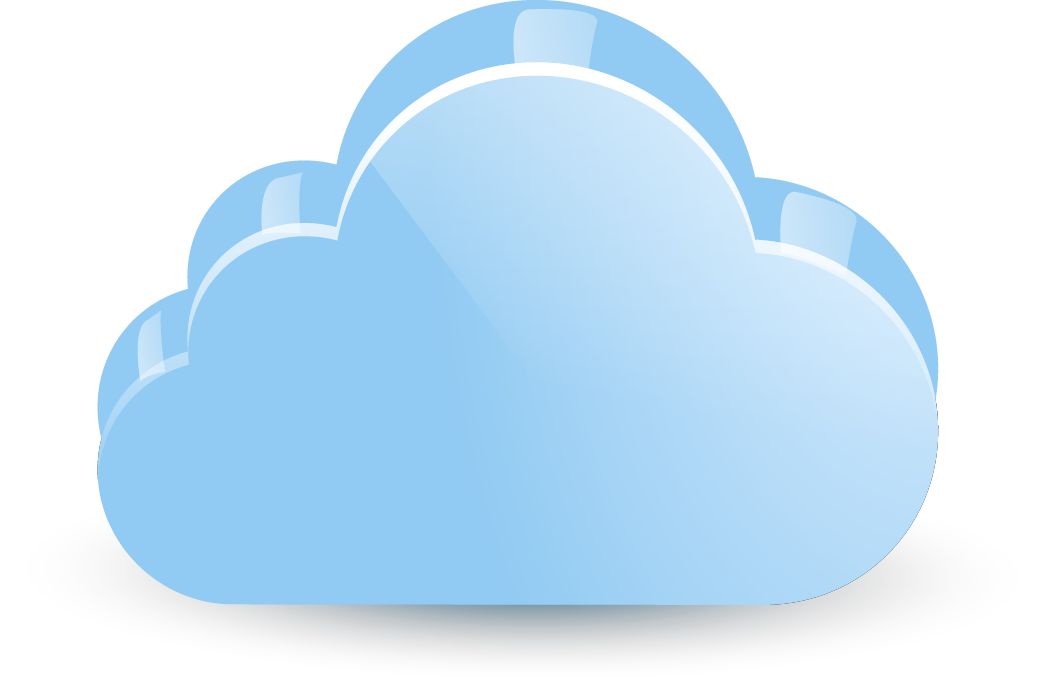 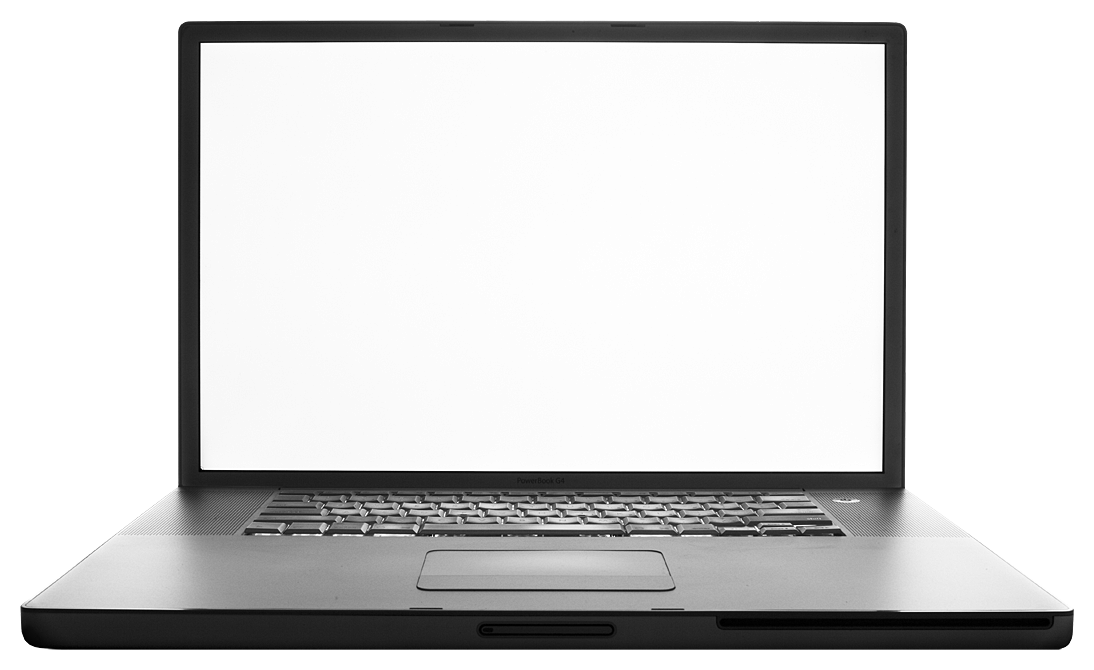 OSC Hub
Private cloud
EGI vision for the EOSC
Open Science Commons and service providers/consumers business relationships
B2C Relationships
Public&
private research/
Educators/
Citizen science/
E-gov/
Innovators
EOSC
Reserch
Community services
Composite service providers
E-Infras
Data providers
RIs
…
…
B2B Relationships
B2B Relationships
Service providers (publicly funded/commercial)
Developing an Open Science Commons